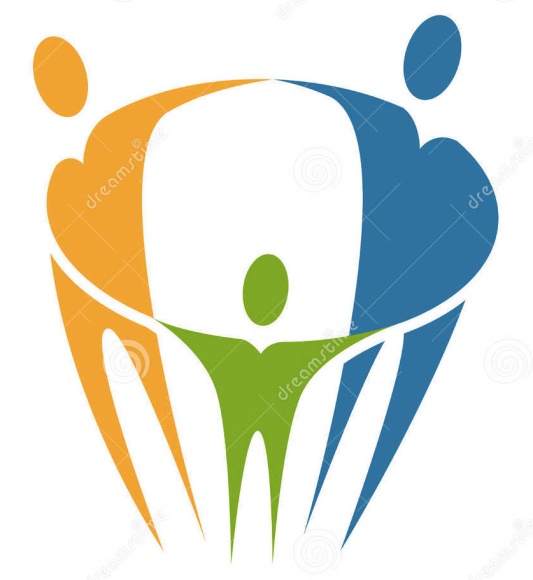 КЛАСНИЙ КЕРІВНИКОЧИМА :
УЧНІВ
  БАТЬКІВ
  КЛАСНИХ КЕРІВНИКІВ
Результати опитування, проведеного психологом  ЗЗСО № 243
Фатєєвим С.А.

Грудень 2018 р.
В опитуванні взяли участь 
518 батьків
КЛАСНИЙ КЕРІВНИК ОЧИМА БАТЬКІВ
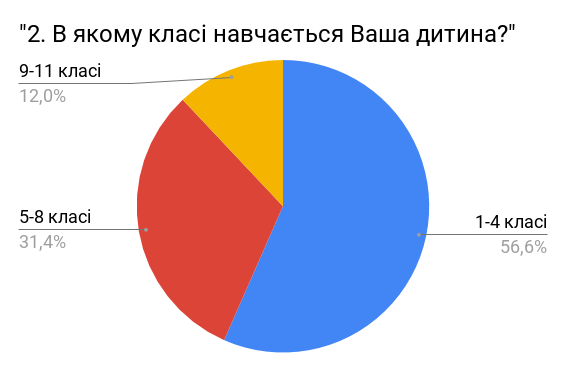 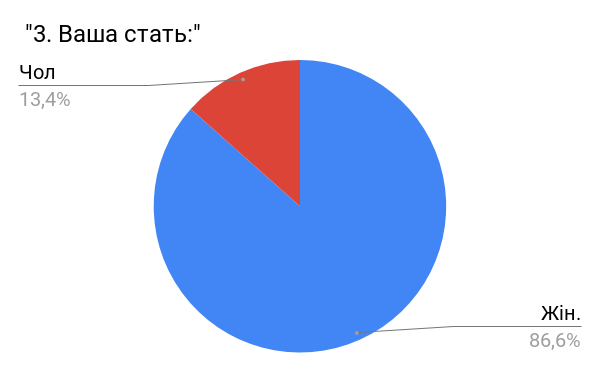 КЛАСНИЙ КЕРІВНИК ОЧИМА УЧНІВ
В опитуванні 
взяли участь 
300 учнів
ОПИТУВАННЯ БАТЬКІВ
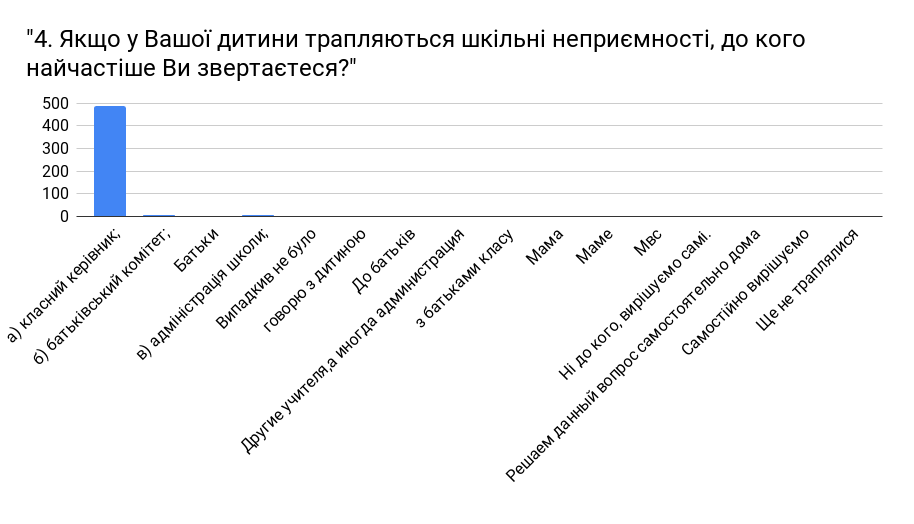 УЧНІ 5 -11 класи
КЛАСНІ КЕРІВНИКИ
Який з поданих нижче образів, на Ваш погляд, найбільше відповідає Вашому класному керівнику?
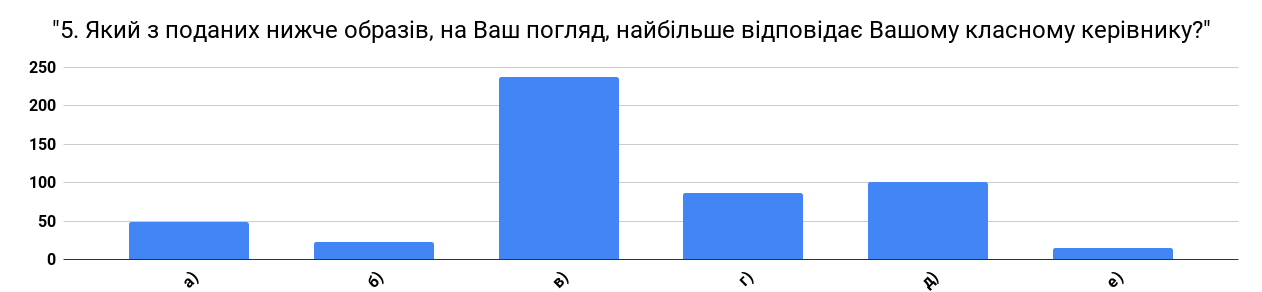 БАТЬКИ
Який з поданих нижче образів, на Ваш погляд, 
найбільше відповідає Вашому класному керівнику?"
БАТЬКИ
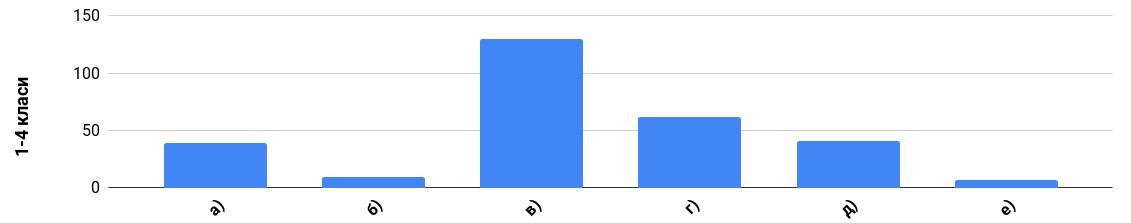 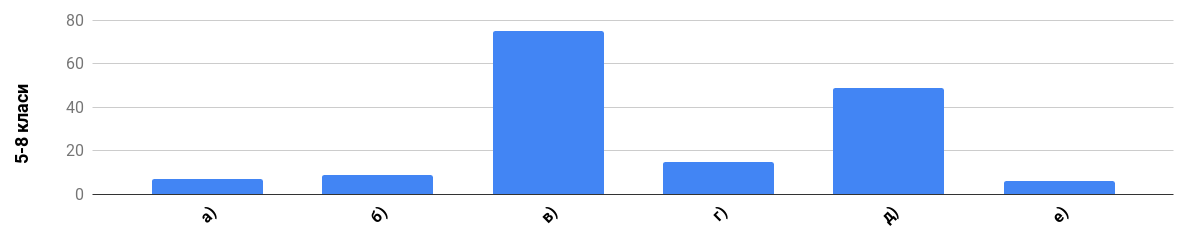 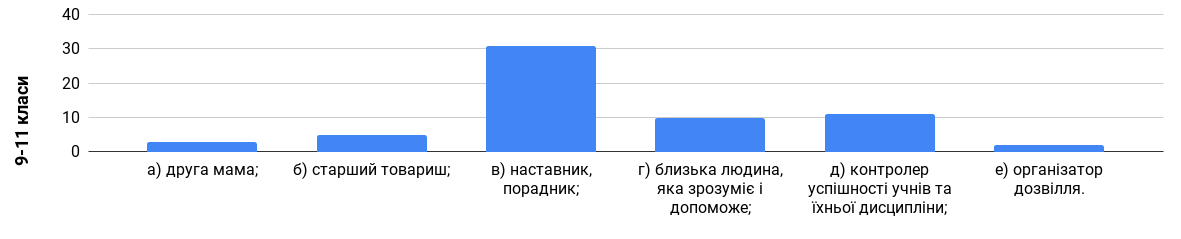 2. Який з поданих нижче образів, на Ваш погляд, найбільше відповідає Вашому класному керівнику?
УЧНІ 5 -11 класи
Як часто виникають у Вас кофлікти з класним керівником?
Опитування учнів 
5 -11 класів
ОПИТУВАННЯ БАТЬКІВ
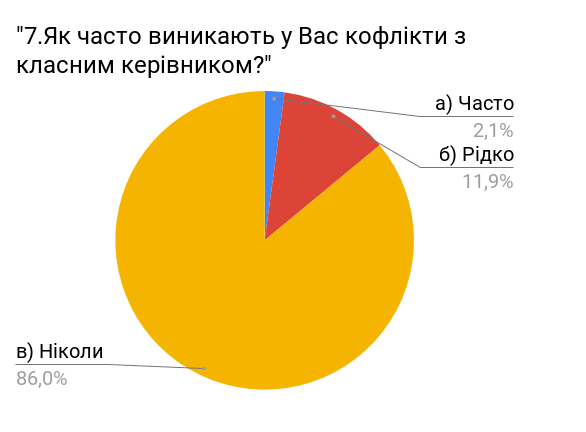 а) часто;
б) рідко; 
в) ніколи.
ОПИТУВАННЯ УЧНІВ
ОПИТУВАННЯ КЛАСНИХ КЕРІВНИКІВ
ОПИТУВАННЯ БАТЬКІВ
1-4 кл
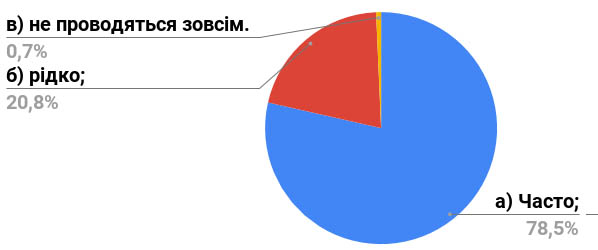 Як часто у вашому класі проводяться цікаві розважальні заходи?
1-11 кл
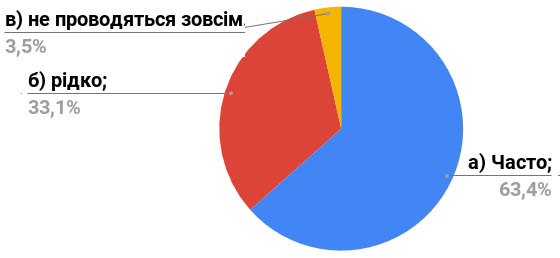 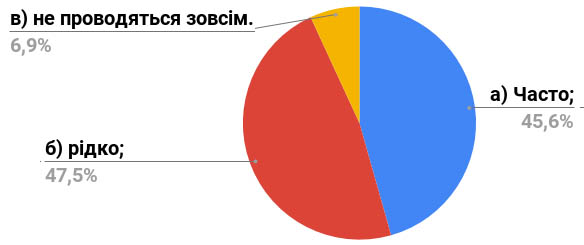 5-8 кл
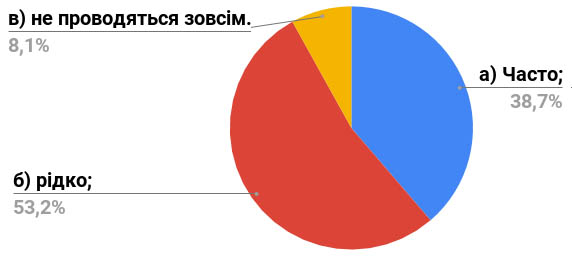 9-11 кл
ОПИТУВАННЯ
БАТЬКІВ
Які класні заходи (з класним керівником), 
на Вашу думку, необхідно проводити?
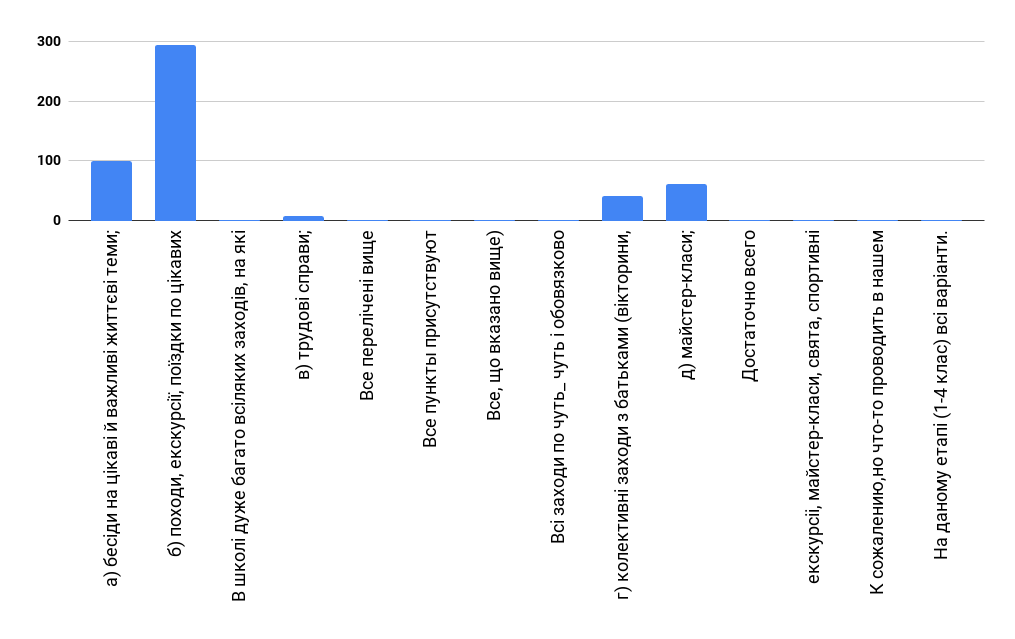 ОПИТУВАННЯ УЧНІВ 
5-11 кл
Як часто у Вашому класі проводяться 
цікаві розважальні заходи?
а) часто;   б) рідко;   в) не проводяться зовсім
ОПИТУВАННЯ УЧНІВ
5-11 кл
Які класні заходи (з класним керівником) Вам цікаві?
ОПИТУВАННЯ КЛАСНИХ КЕРІВНИКІВ
а) задовольняє   
б) хотілося більшого   
в) не задовольняє
Які форми взаємодії класного керівника з батьками потрібно використовувати в сучасній школі?
ОПИТУВАННЯ  БАТЬКІВ
Які риси характеру мають бути у зразкового класного керівника? (Напишіть)
Чого не повинен робити класний керівник? (Напишіть)
Які форми взаємодії з класного керівника з батьками потрібно використовувати в сучасній школі?    (Напишіть)
Що б Ви порадили класному керівникові Вашої дитини? (Напишіть)
Які риси характеру мають бути у зразкового класного керівника?
Чого не повинен робити класний керівник?
Які форми взаємодії з класного керівника з батьками 
потрібно використовувати в сучасній школі?
Що б Ви порадили класному керівникові Вашої дитини?
Більше уваги приділяти тому, щоб діти потоваришували, зблизилися з вчителем і між собою.
Бути більш суворою до сучасних дітей, більше дисципліни
Бути для дітей старшим другом та підтримкою, але й не забувати про контроль
Бути завжди в гарному настрої
Відноситься до наших дітей , як до своїх , з любов'ю та турботою.
Дбати про позитивні емоції дітей, атмосферу доброзичливості, радісного світосприймання, дружби у класі, довіри, взаємоповаги, взаємодопомоги.
Здоров'я
Вміти навантажити так щоб було цікаво в школі
 Мудрості
Натхнення та віри у свої сили
Прислухатись до думки дітей
Розуміти учнів і завжди бути з ними на одній хвилі
Слухати і чути про проблеми дітей,та прикладати зусилля для спільного з батьками вирішення 
Терпіння та витримки
Все влаштовує! Наш керівник найкращий!!!
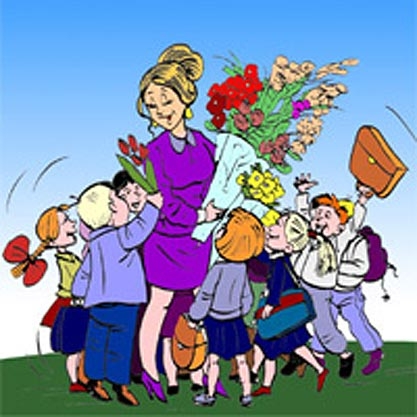